Communication and Cultural Diversity
Chapter 4
Learning Objectives
Define communication and explain verbal and nonverbal communication
Identify barriers to communication
Explain how to use communication to develop effective relationships
List guidelines for communicating with residents with special needs
Explain how to observe and report accurately using objective and subjective information
Explain how to communicate with the care team including an accurate resident status report
Explain documentation and incident reporting
Communication
“How are you?”
“Fine, and you?”
Verbal and Nonverbal Communication
Verbal communication
Nonverbal communication
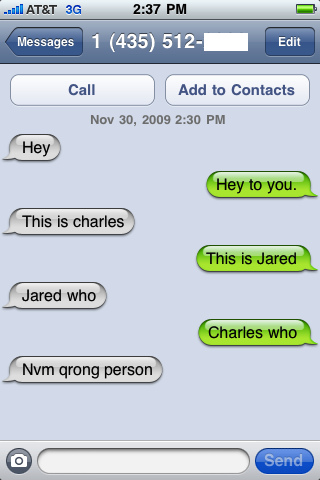 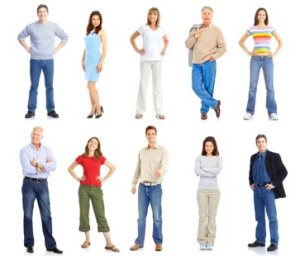 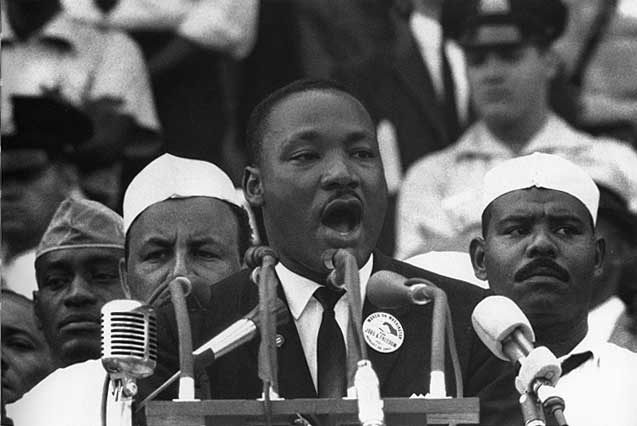 Barriers to Communication
Communication and Relationships
Be an active listener
Talk directly to the resident
Respectful subject matter
Understand and accept religion and cultural preferences
Don’t talk down to residents or families
Be empathetic
Communication aids
Resident call system
Don’t ignore requests
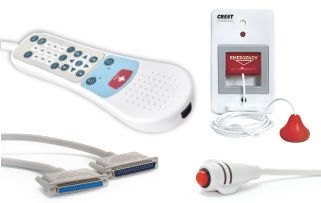 Communicating with Residents with Special Needs
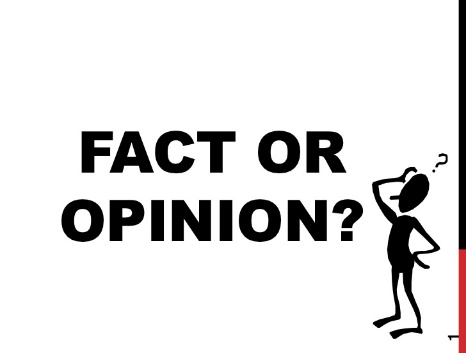 Observe and Report
Objective Data
Subjective Data
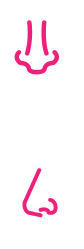 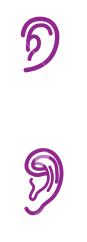 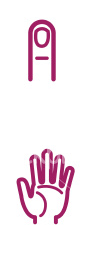 Communicating within the Care Team
Keep the nurse informed
Communicate with other care team members
Always respect residents’ privacy
Be careful with communication
Ask the nurse
Use the chain of command to voice complaints
Medical terminology
Telephone communication
Reporting a Resident’s Status
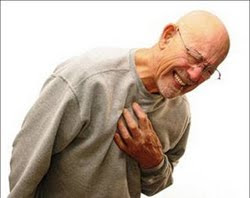 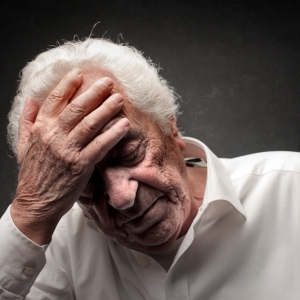 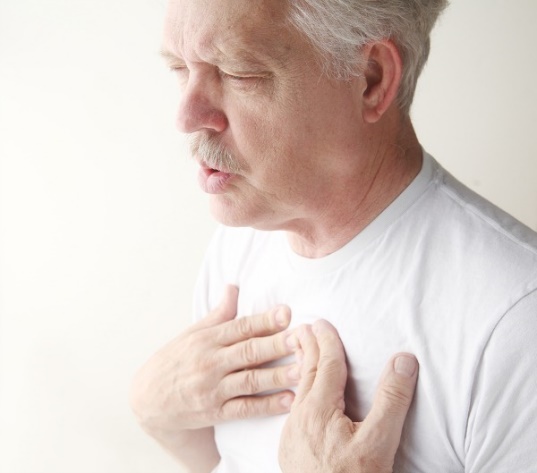 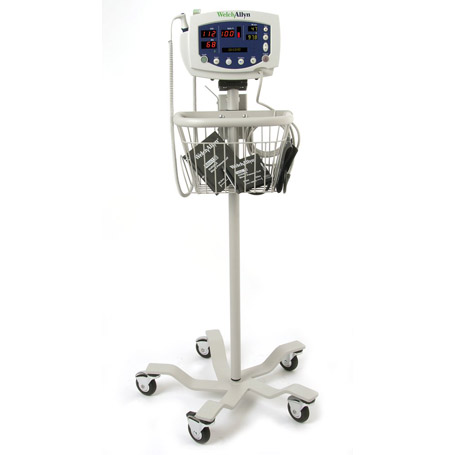 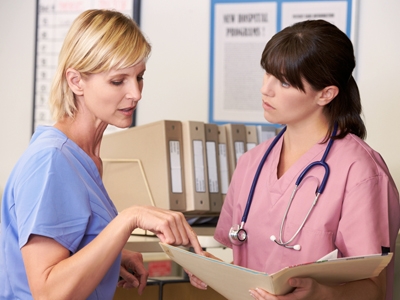 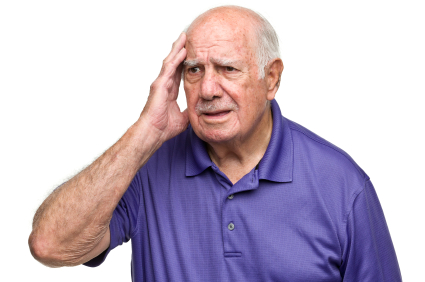 Documentation
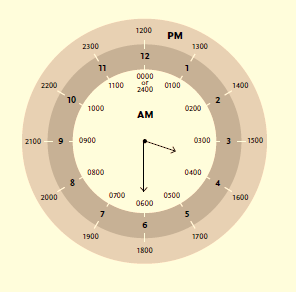 HIPAA Reminder
Incident Reporting
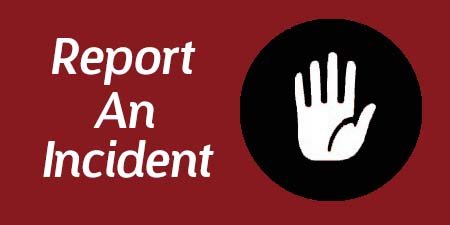 Incidents
Falls
Damage
Mistakes in care
Requests outside scope of practice
Sexual advances or remarks
Unsafe or uncomfortable situations
Injuries
Blood or body fluids exposure
Reporting
Tell what happened
Tell how the person tolerated the incident
Describe action taken
Include suggestions for change
State facts only
Do NOT write about the incident report on the medical record
Sentinel Event
Review
Communication process
Communication barriers
Communicating in relationships
Communicating with residents with special needs
Accurately observing and reporting
Communicating with the care team
Documentation and incident reporting